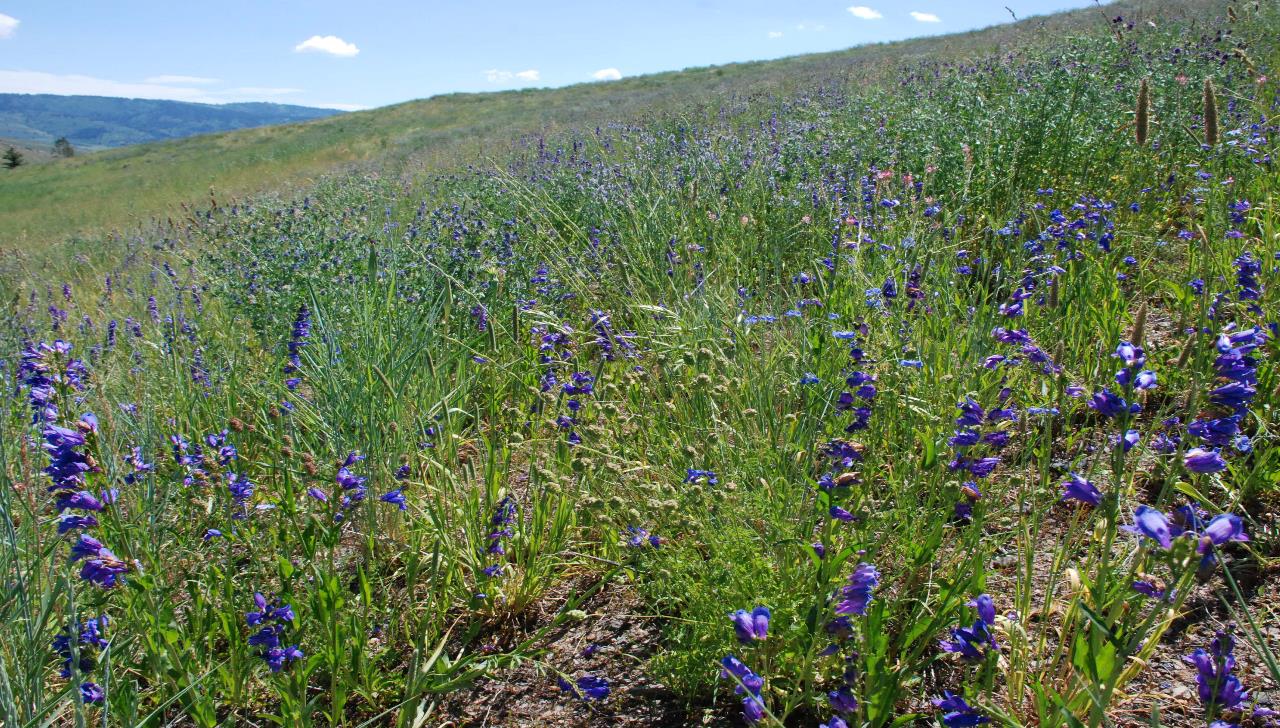 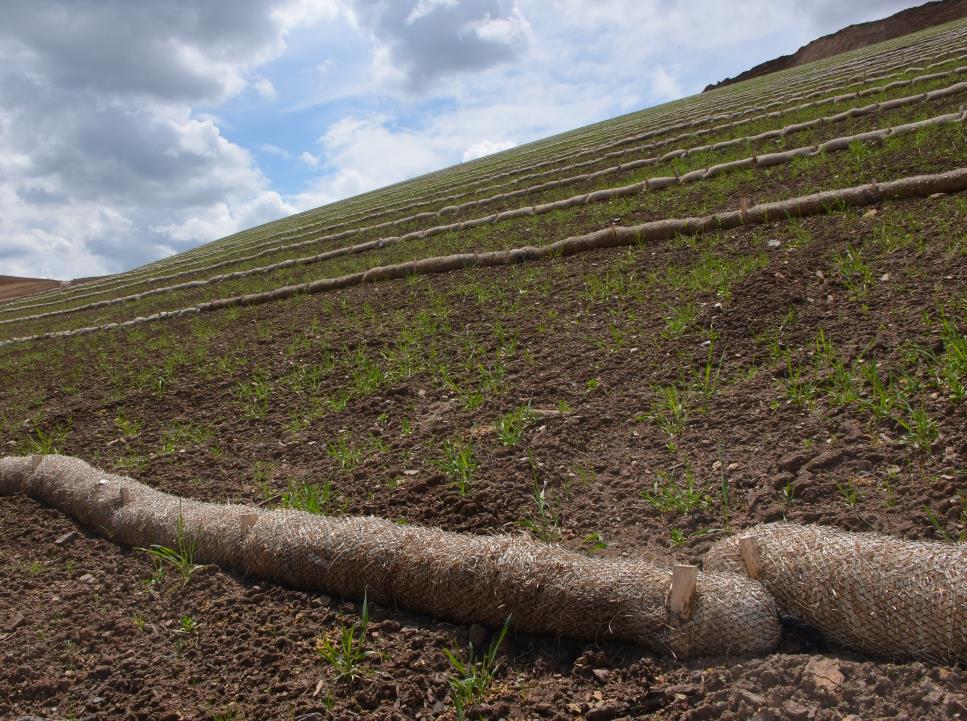 Successful Erosion Control and Revegetation Techniques for Mine Reclamation & Revegetation
Presented by: 
Brent Hardy, MS, CPESC
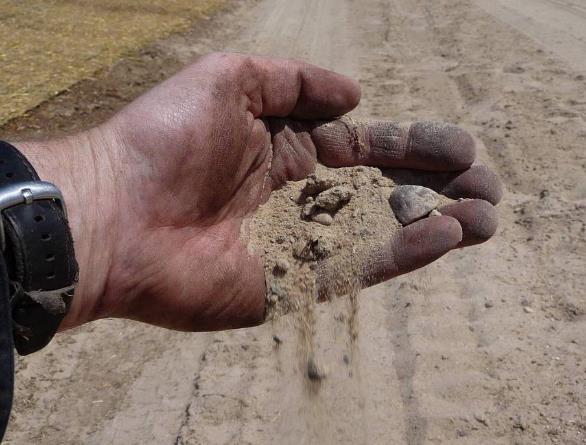 Our Challenges to Start….
Low annual precipitation
Long hot summers
Rocky soils with low organic matter
Potentially high background levels of salts and metals
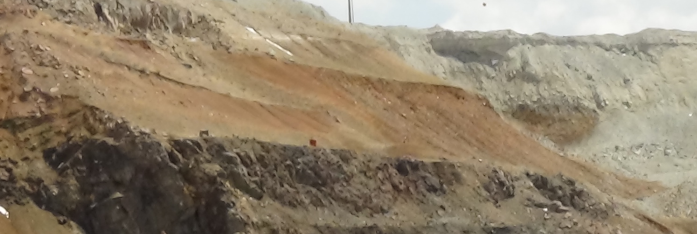 [Speaker Notes: Over worked soils/cooked stockpiles, low biological activity, loss of soil structure, low nutrients, high or low pH, possibly elevated metals.]
And then we…
Pulverize our soils destroying soil structure, reducing biological activity, and organic matter
Construct steep slopes 
Compact soils with heavy equipment
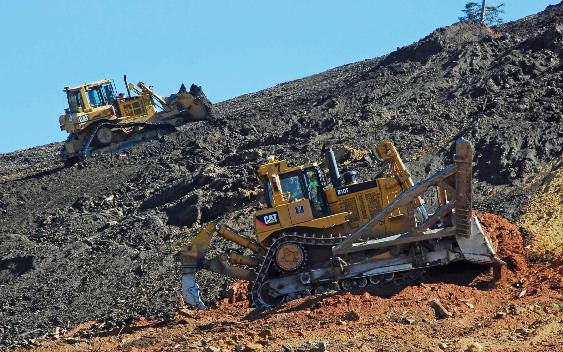 Reclamation Strategies for Success
Step 1: Understanding Your Onsite and Imported Soils

Step 2: Erosion Control: Keeping Soils Where They Belong

Step 3: Establishing & Maintaining Long-Term Vegetation
[Speaker Notes: Mention that we have an outside free soil testing for the basic NPK and OM]
Step 1: Understanding You’re Soils
Soil Testing
Conduct representative soil tests in each unique landscape area to determine:
Soil pH
Fertility requirements/deficiencies 
Organic matter content 
Specific site conditions (e.g. metals, salts, pollutants)
Design your revegetation plan based on the results
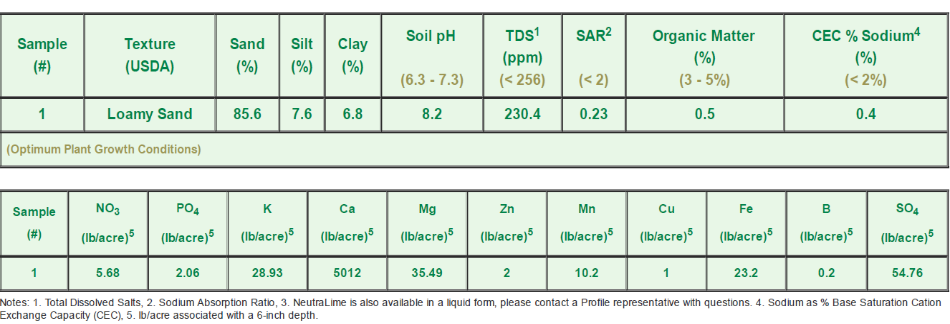 [Speaker Notes: Mention that we have an outside free soil testing for the basic NPK and OM]
How Does pH Effect Plant Establishment?
pH is second only to moisture availability in immediate impact on vegetation establishment
Each unit is 10 times that of the previous or next unit
Minor movements in pH can serious impact nutrient availability or toxic metal mobility
[Speaker Notes: Add that pH is easily adjustable in either direction and inexpensive]
Nutrient Uptake
Soil Acidity     	Nutrient Loss 
        4.0 pH	  - 90%
        4.5 pH	  - 71%
        5.0 pH	  - 54%
        5.5 pH	  - 33%
        6.0 pH	  - 20%
  ↓    6.3 pH	   -  0%    ↓  
  ↑    7.3 pH	   -  0%    ↑
        8.0 pH	   - 20%
        8.5 pH	   - 33%
        9.0 pH	   - 54%
        9.5 pH	   - 71%
      10.0 pH	   - 90%	
Soil Alkalinity	 Nutrient Loss
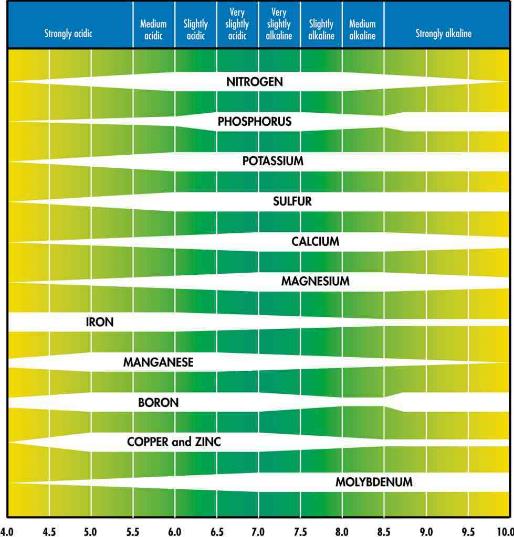 Sweet Spot
pH
Handling of Soils Plays a Critical Role in Successful Restoration
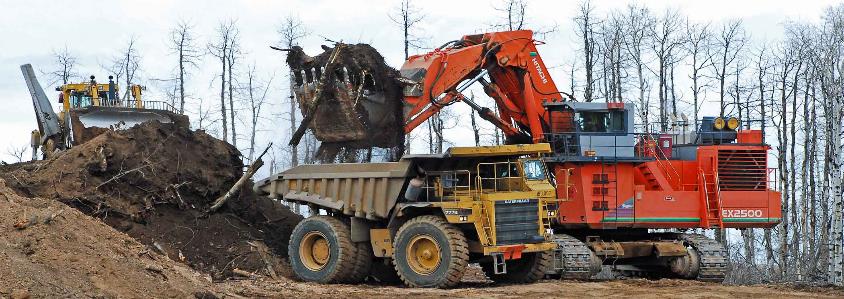 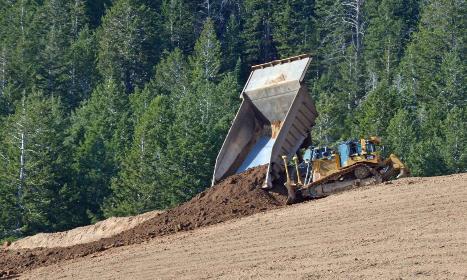 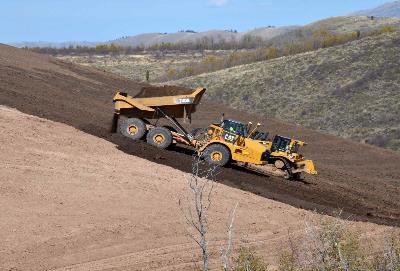 [Speaker Notes: The first step involves understanding your soils, where they came from (direct-haul or stock-piled), and how much you have is only the beginning.]
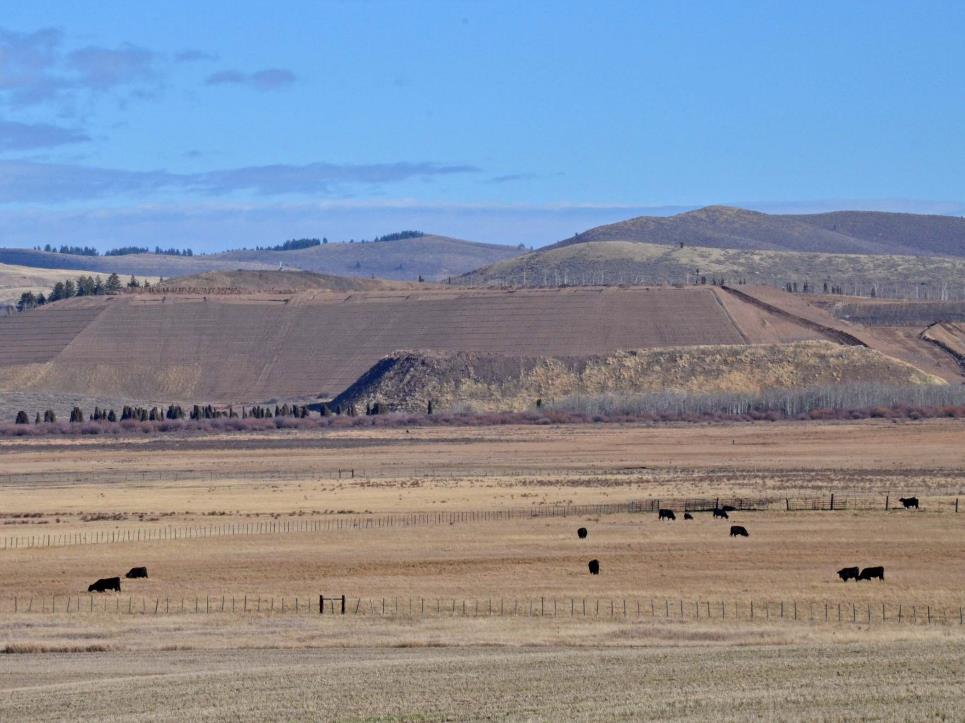 Stockpiling of soils will reduce most of the living components of the soils
8.8 acre footprint
~30 ft tall
[Speaker Notes: Decreases OM, soil structure, and biological activity]
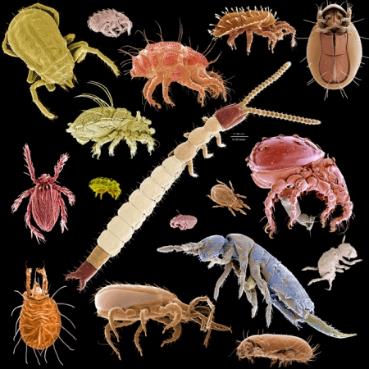 Soil Foodweb – Key to Healthy Soil
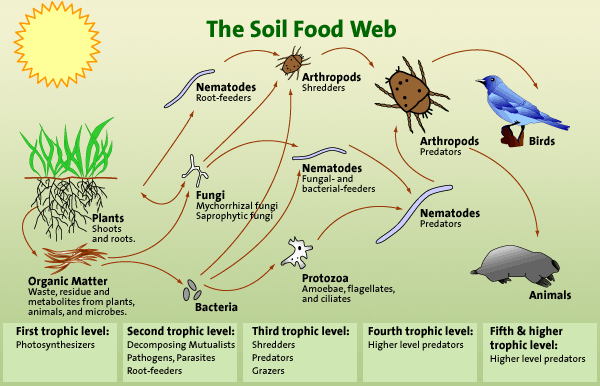 Mycorrhizae increases nutrient availability for plant uptake
Nitrogen fixing bacteria will cycle existing nutrients in soils
Builds soil structure & cycles organic matter
Soil Mycorrhizae
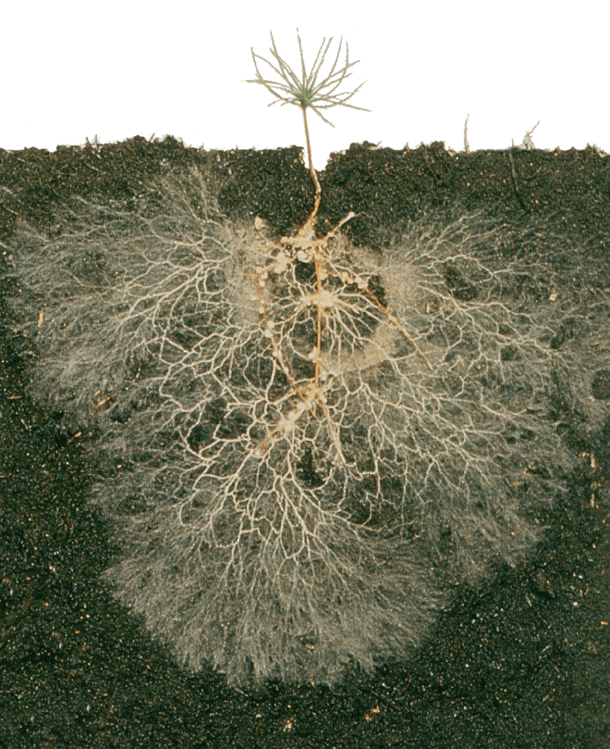 A fungus that aids in the absorption of nutrients by forming a symbiotic relationship with plant roots
90% of plants form a relationship with mycorrhizae
They dramatically increase the absorptive area of root systems
Reintroduction of mycorrhizae can dramatically improve plant performance with less water and fertilizer
[Speaker Notes: Current, as of 3/23/16.]
Equipment Selection: Choose Wisely
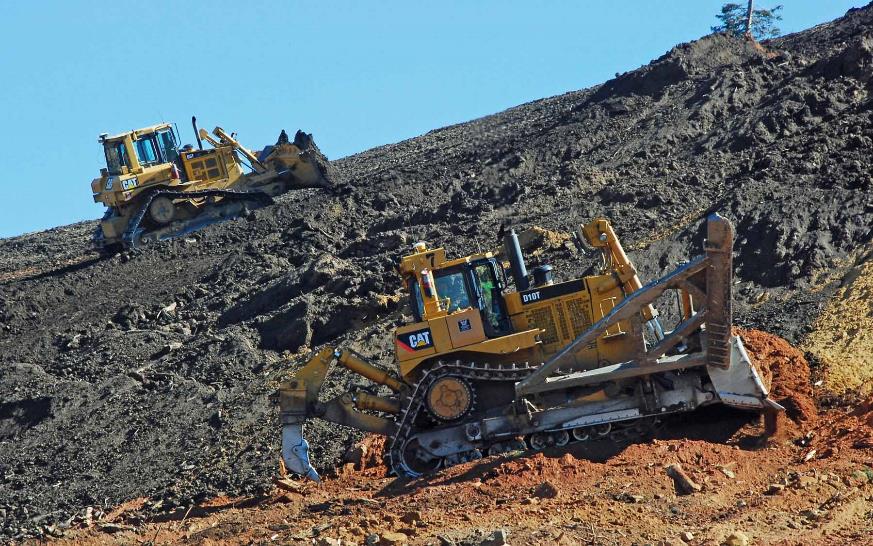 Think about soil compaction

Weight differences of a wide-track D6T (21-tons) vs a D10T (73-tons)
[Speaker Notes: The weight differences between a D10 (foreground) vs a wide-track D6 is significant, so less pounds per square inch will help considerably in minimizing compaction.]
Step 2:Erosion Control: Keeping Soils Where They Belong
[Speaker Notes: Add photo]
Erosion Control
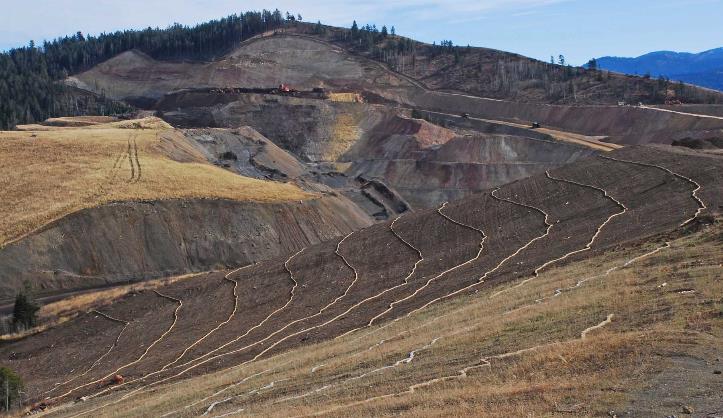 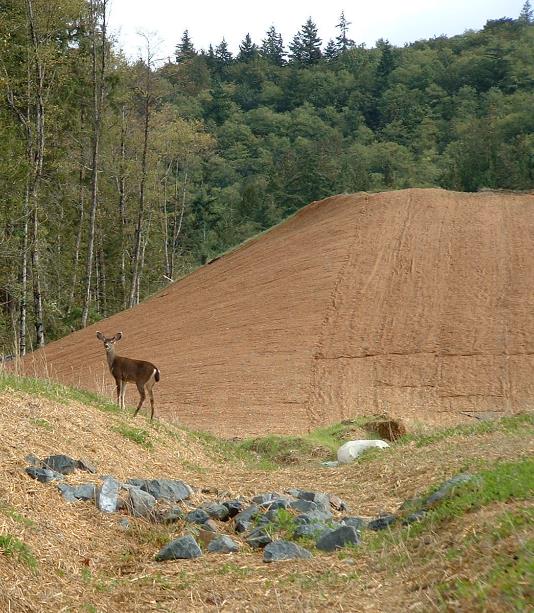 Track walking to increase roughness
Straw or excelsior wattles following slope contours to break up slope
Erosion control blankets
Hydromulching
[Speaker Notes: Mention importance of longevity, time of year, precip, etc]
Do It Right the First Time!
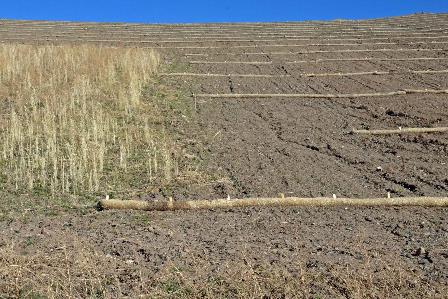 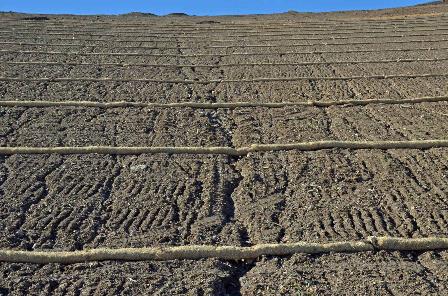 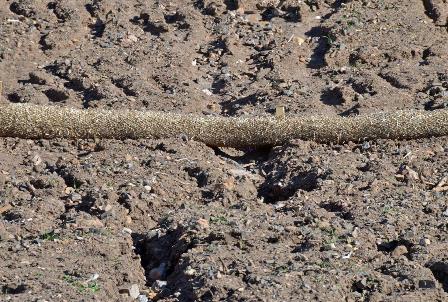 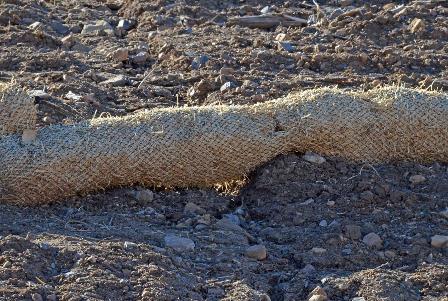 Install Wattles on the Contour
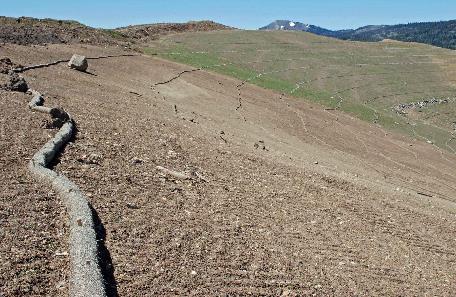 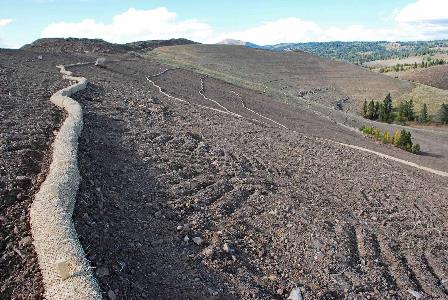 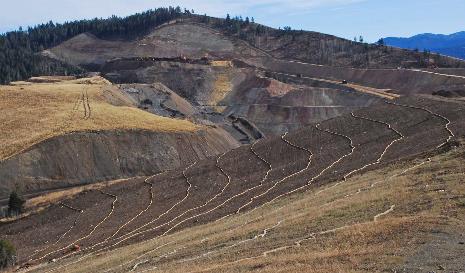 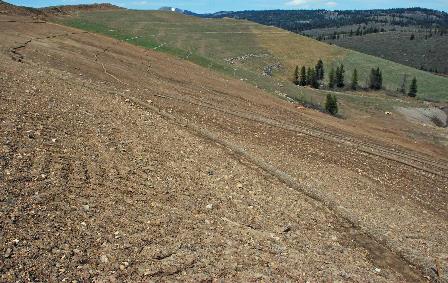 Hydromulching
Provides more uniform coverage, better soil contact, and increased moisture retention
Allows mixing of seed, fertilizer, amendments in one load
Adaptable to site conditions
Slopes
Soil types
Number of growing seasons estimated for plant establishment
Quick coverage over large acreages
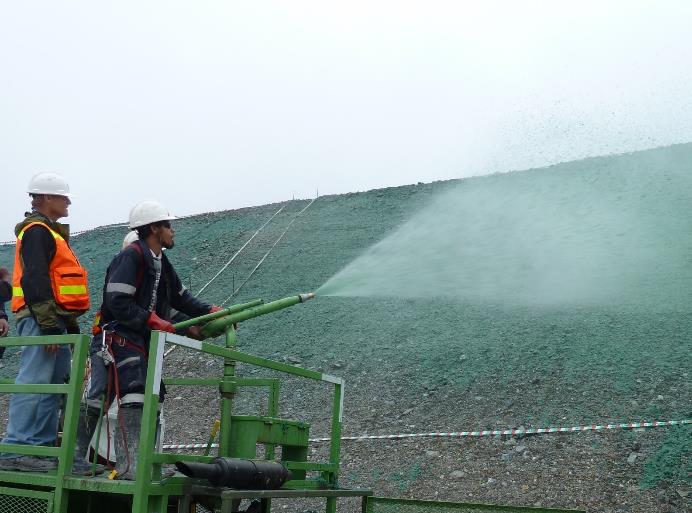 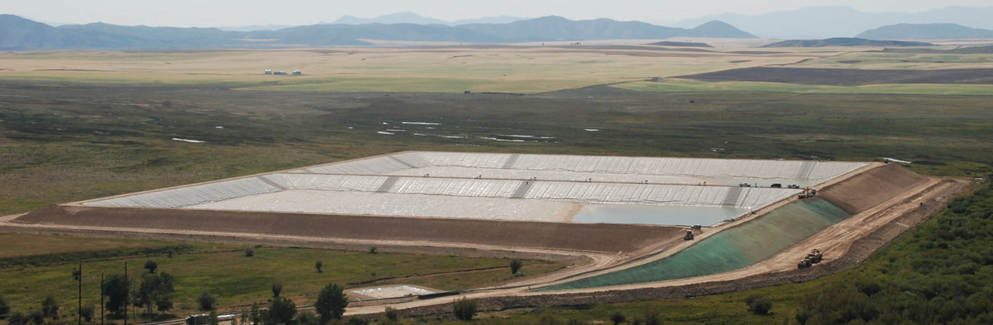 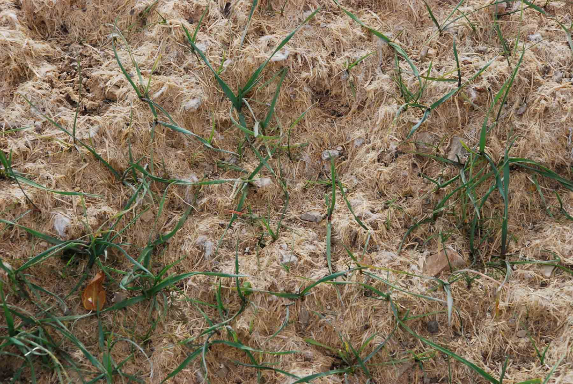 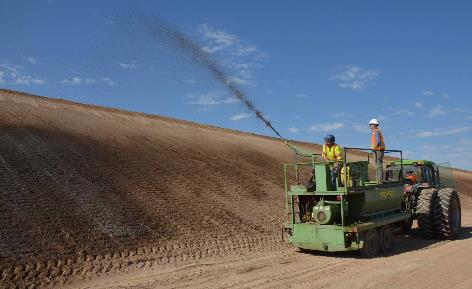 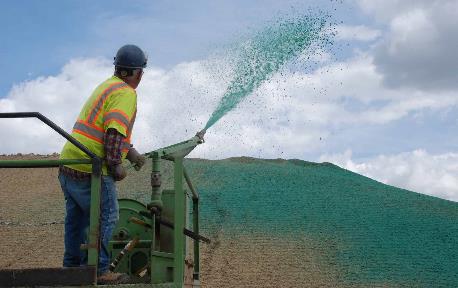 After Three Weeks of Growth
Dual Application Process
Dry application when there is a lack of water, long slopes, equipment limitations, or tight material specifications on cap & cover systems.
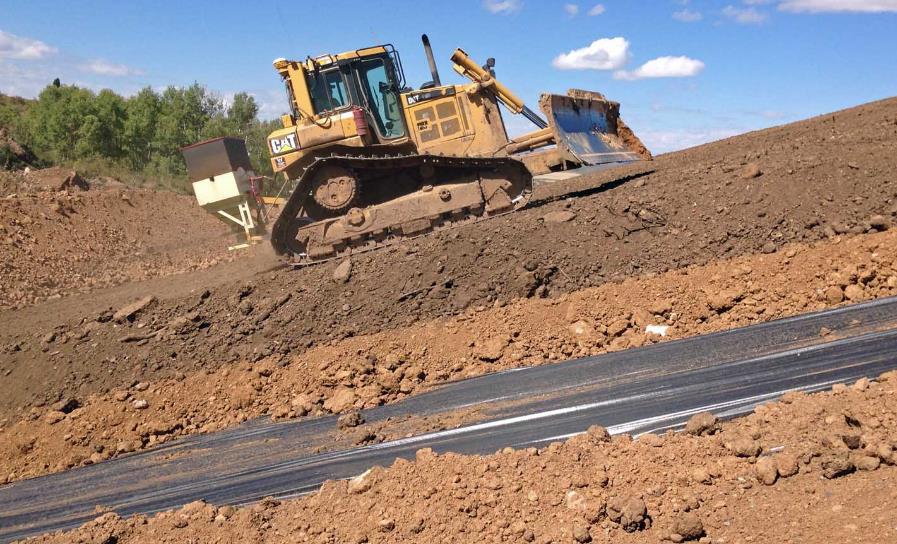 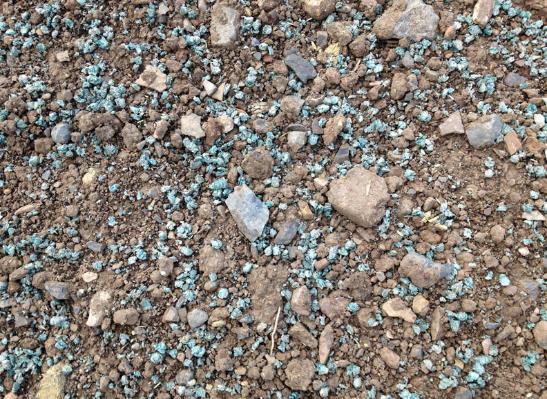 Turf Reinforcement Mats (TRMs)
Permanent Plastic Growth Medium
Roots and shoots grow through the mat and increases soil surface stability
Can be used with channelized flows
Anchoring systems can be incorporated to address shallow plane failure or allow near vertical installations
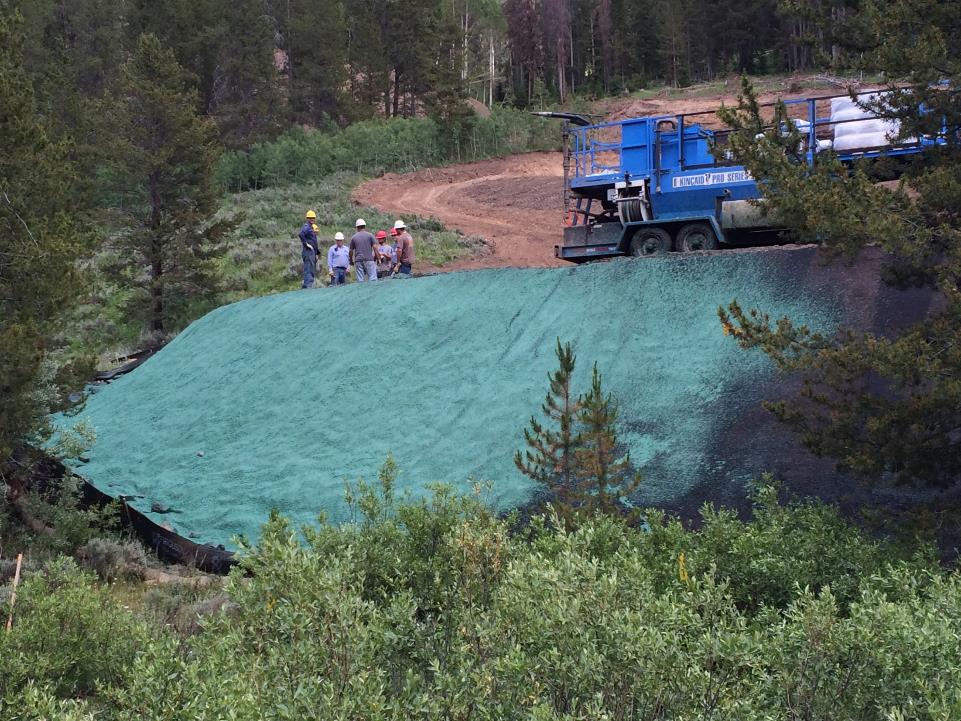 Step 3: Establishing & Maintaining Long-Term Vegetation
Seed Selection
BE REALISTIC!!!
Grow plants designed for the site conditions, consider:
Soil type
Annual precipitation
Elevation and aspect
Time for seed to break dormancy
Established or required mixes from agency or bond holder
Locally or site collected seed materials
Mixes/species with established track records
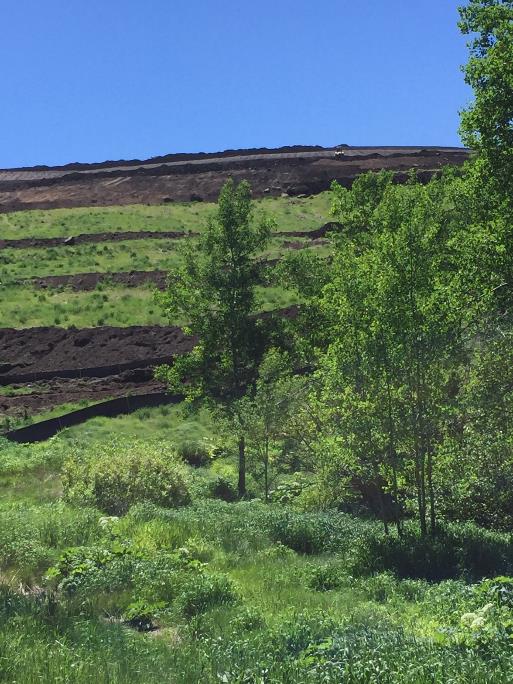 Preserving Existing Vegetation is Your Fastest and Easiest Approach
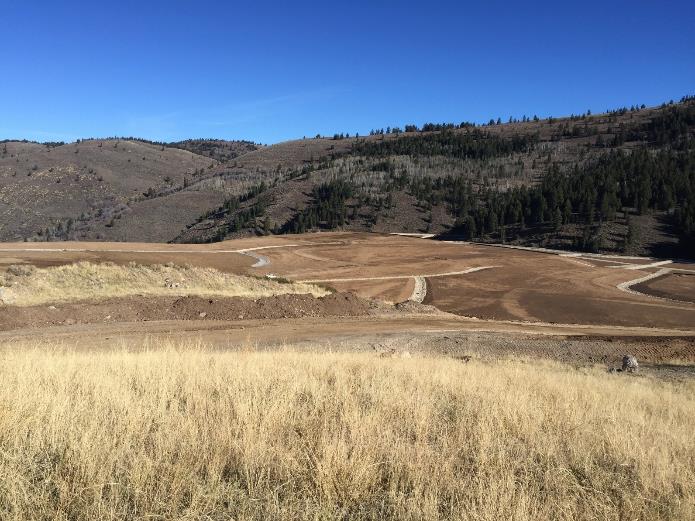 Using a Diverse Seed Mix Will Provide the Best Results
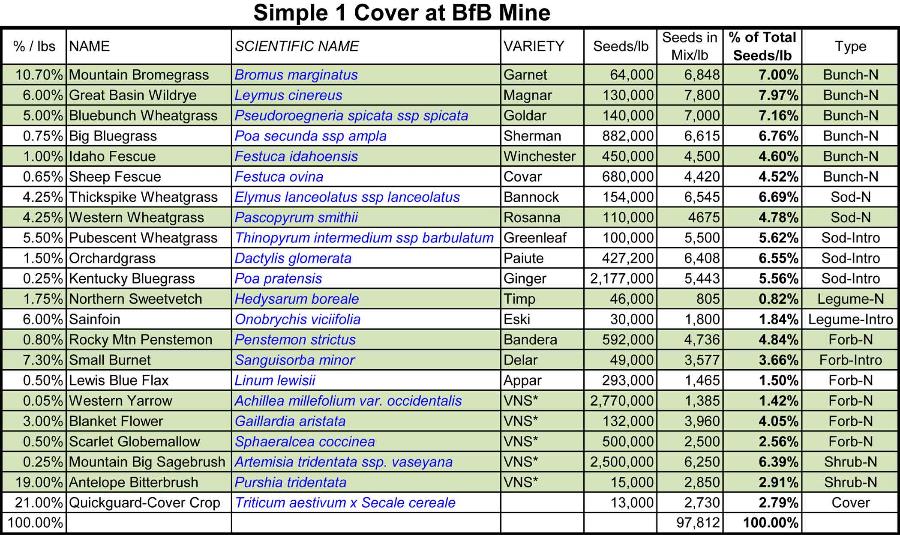 Nurse Crop
The Beauty of a
Diverse Seed Mix
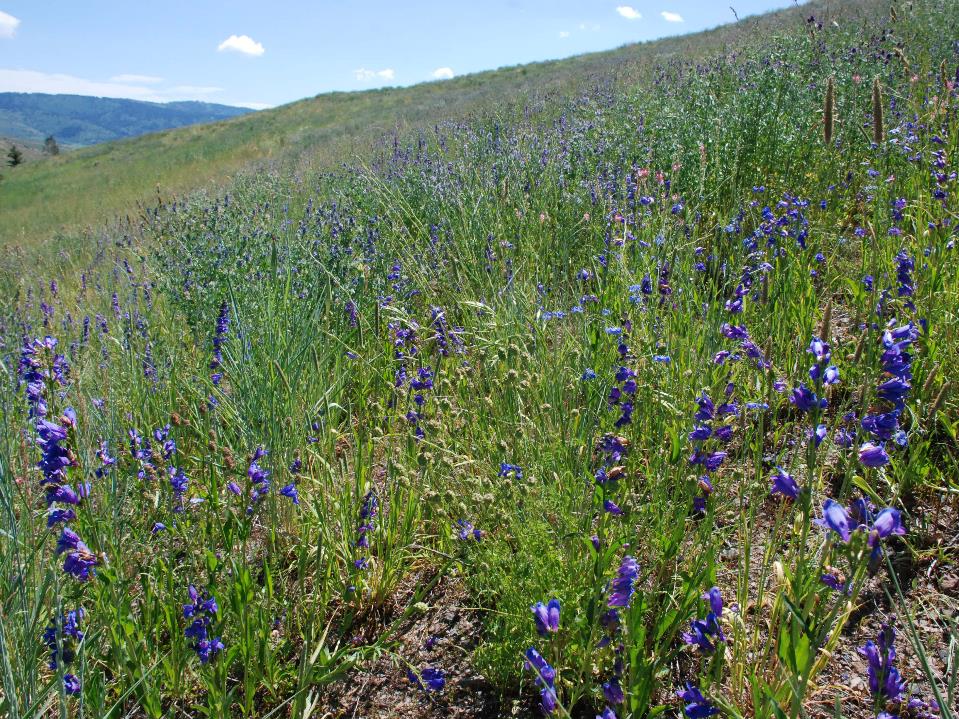 [Speaker Notes: At Monsanto, we believe in having a very diverse seed mix to reclaim the mine land to it’s natural or better condition.  The environmental regulations say that we need about 8 different grasses in our seed mix.  However, we have 15 and 19 different grasses and forbs in our seed mixes, and most of those are native plant species.]
There’s help and its free…
Technical Notes fromUSDA Plant Material Centers
State and Federal agencies
Seed Produces and Vendors
Re-establishing Native Shrubs and Trees
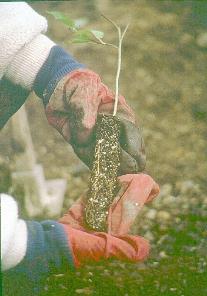 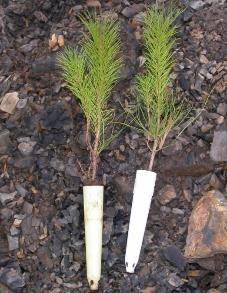 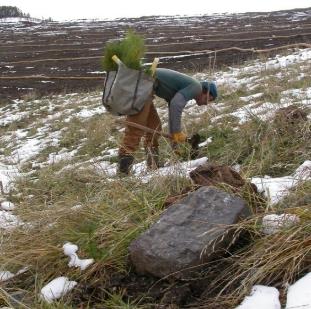 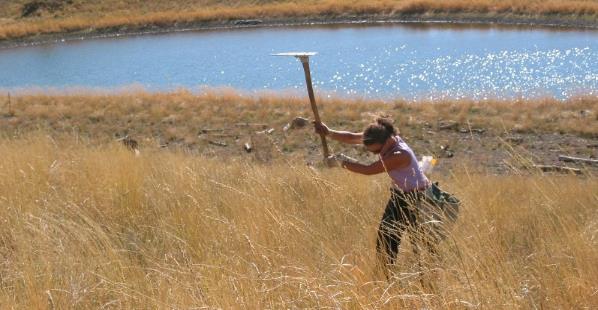 [Speaker Notes: Besides the diverse seed mixes, we also plant several thousand native trees and shrubs each year on the reclaimed areas at the mine.  Quaking aspen, lodge pole pine, and bitterbrush are the common species planted each year.]
Successful Reclamation
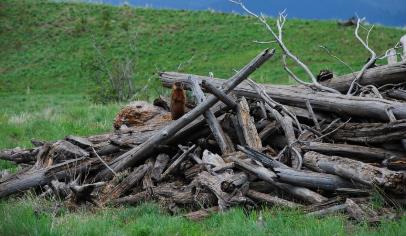 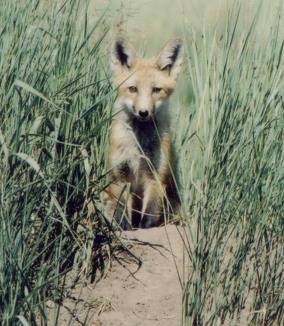 Reclamation is more than planting grasses and trees.  Successful restoration, involves restoring systems, such as providing habitat and cover for wildlife.
Lessons Learned – The Good and the Bad
Vernal, Utah – When You Do Everything Right and it Still Goes Wrong
Took soil samples
Designed a soil amendment and cover program
Designed a seed mix that fit the draughty soil conditions and high salt contents
Applied everything correctly 
What Happened!
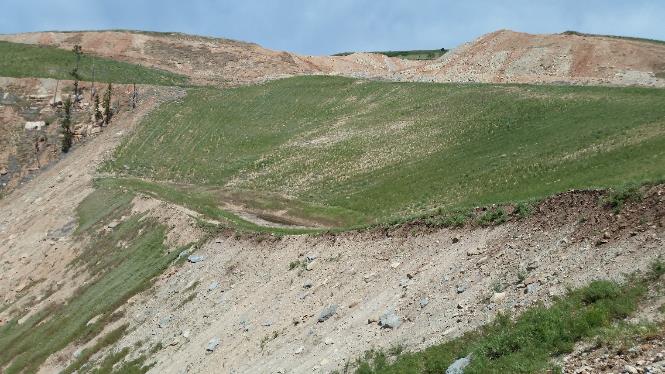 Importing Soil with Weed Seeds
Yellow Sweet Clover thriving in an area without surface soil importing
Placed soil full of cheat grass (Downy Brome) seed, that exploded when fertilized as part of hydroseeding operation
Blackfoot Bridge Mine Soda Springs, ID
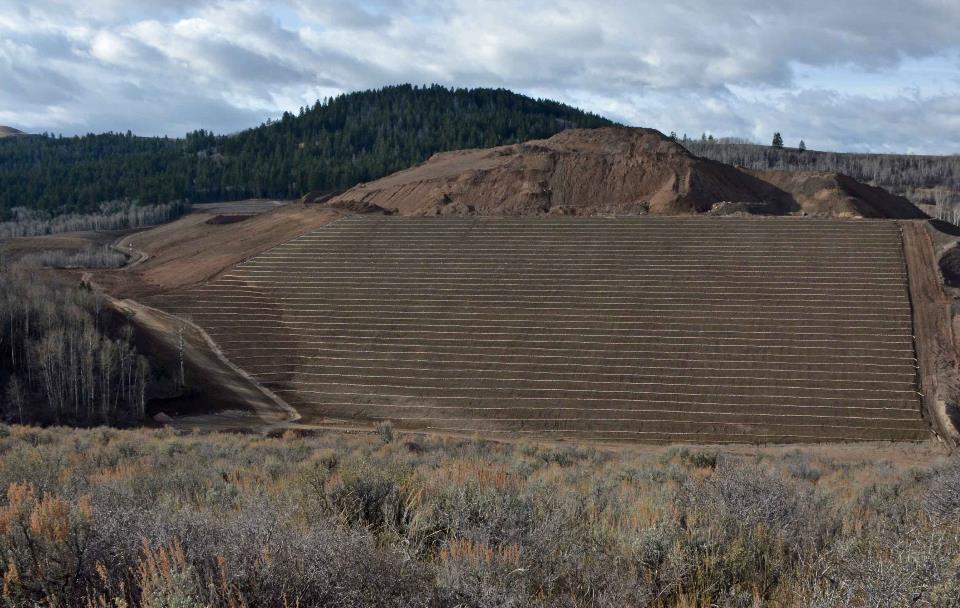 23,650 linear feet (4.5 miles) of Excelsior wattles installed on 5-ft contour intervals.
Erosion Controls Correctly Placed
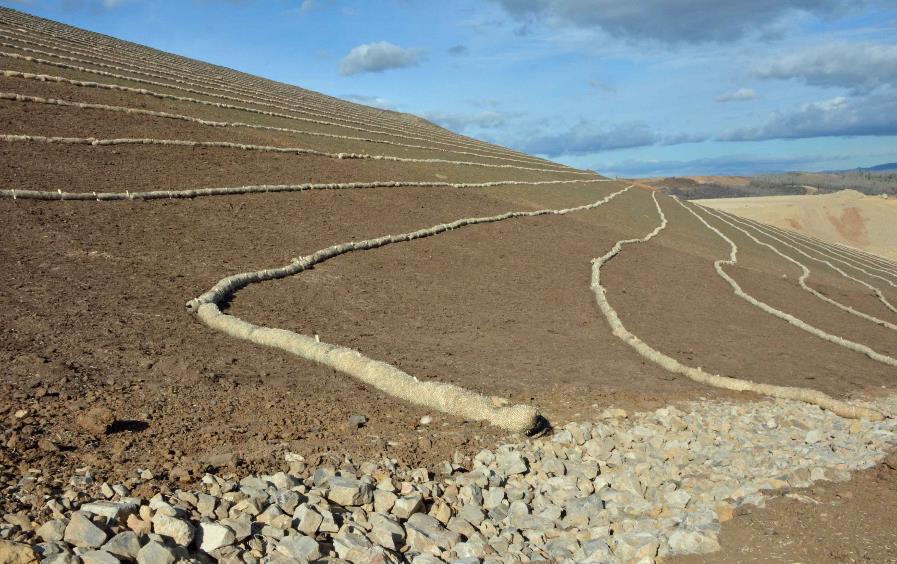 Oct 2014
Slope length was 600+ feet on a 3:1 east-facing slope.
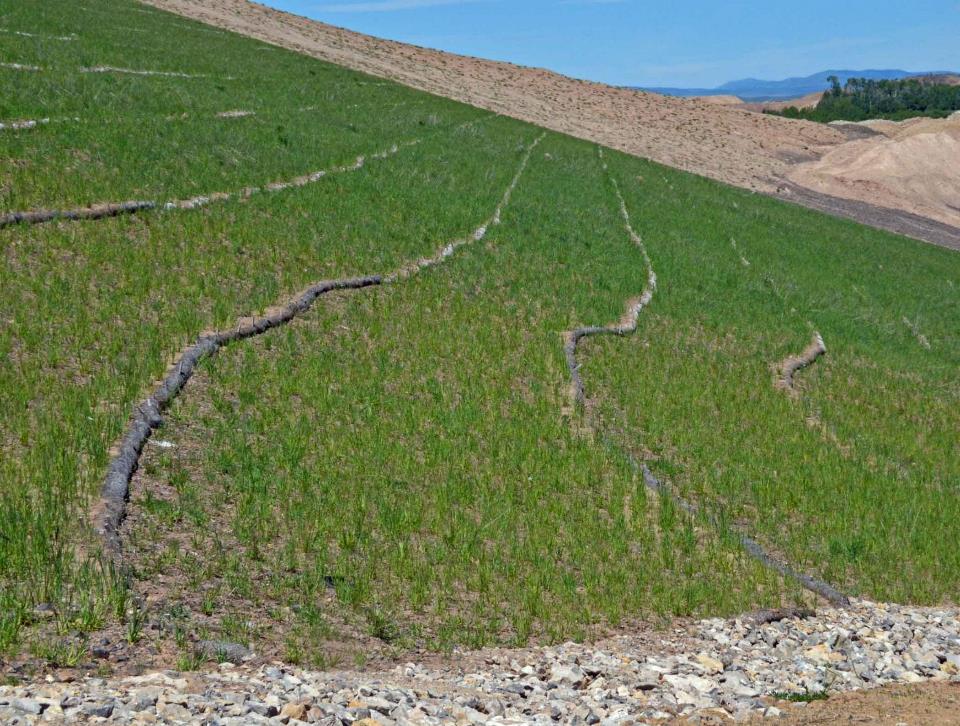 June 2016
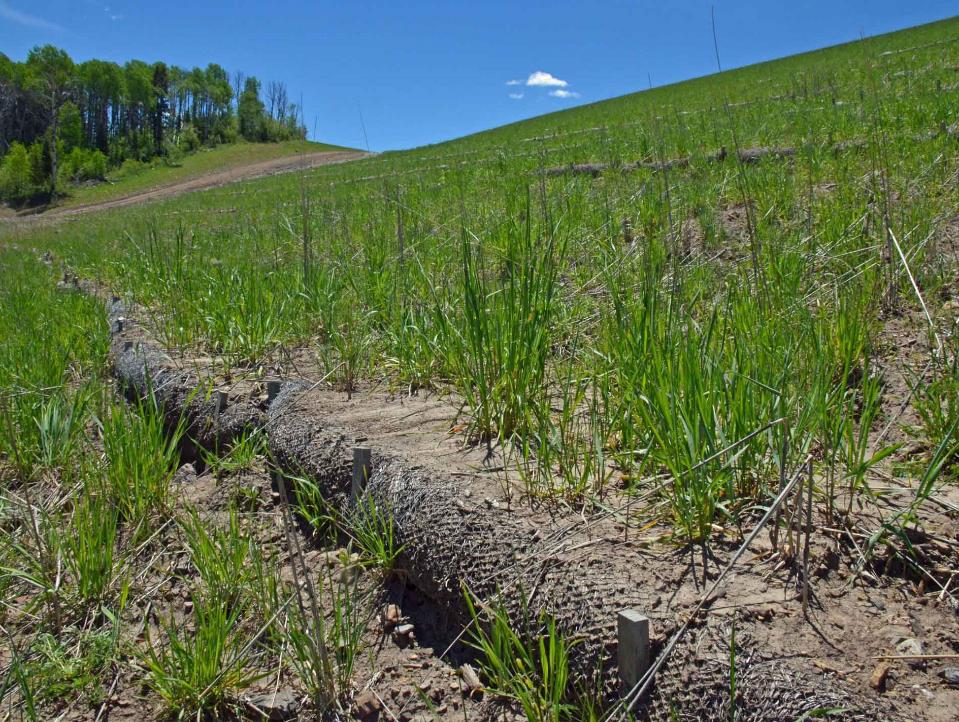 June 2016
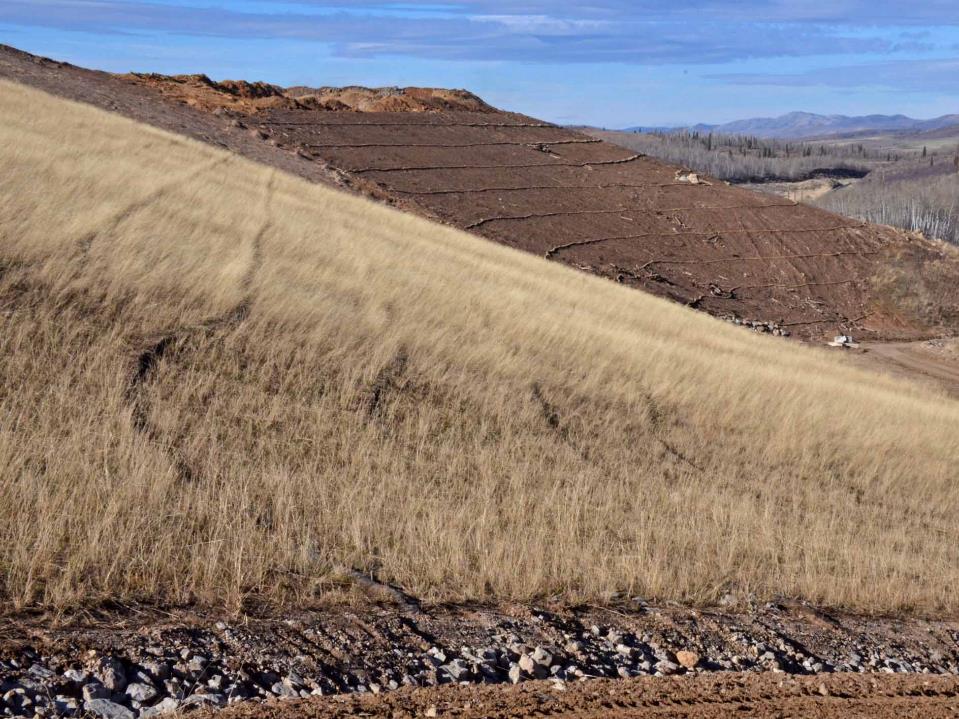 Nov 2016
THANK YOU!!&QUESTIONS?
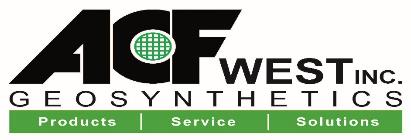 Brent Hardy, MS, CPESC
208-863-7529
Brent.Hardy@acfwest.com